Roads and Infrastructure Members Induction Day
Tuesday 24 May 2022
R&I Structure
Roads & Lighting
Statutory Duties and Legislation
Roads (Scotland) Act, etc
Assets (Carriageways, Structures, Footways, Cycleways, Lighting, Drainage, VRS, Signs, Road Markings, Signals, Flood Alleviation Schemes, etc.)
Budgets
Revenue: Maintenance, Set Annually 
Capital: Improvements, 5 year plan
Road Works Register (planning and co-ordination)
Resources – staff involved in winter duties also are the operatives used to maintain the network
Roads & Lighting Maintenance
Resurfacing
Bridge Repairs
Pothole Repairs
Patching
Surface Dressing
Drainage
Gully Emptying
Signs & Bollards
Road Markings
Vehicle Restraint Systems (Safety Barriers)
Verge Maintenance
Bus Shelters
Cattle Grids
Culverts
Retaining Walls
Coastal Defences
Flooding Alleviation
Watercourse Maintenance
Winter Service
Footway Repairs
Emergency/ Incident Response
Street Furniture
Street Lighting
Illuminated Signs
Traffic Signals
Resurfacing
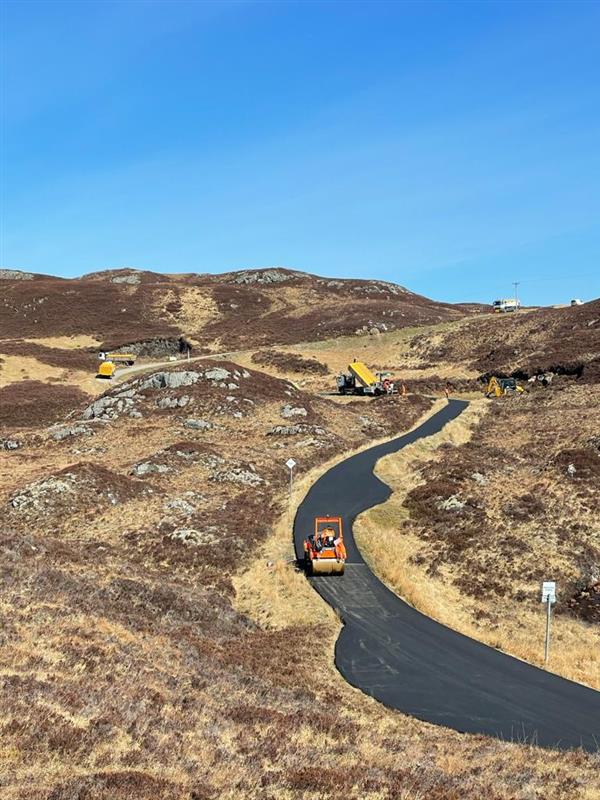 Drumbeg – previous scheme
Surface Dressing
Cairngorm – previous scheme
Pothole Pro
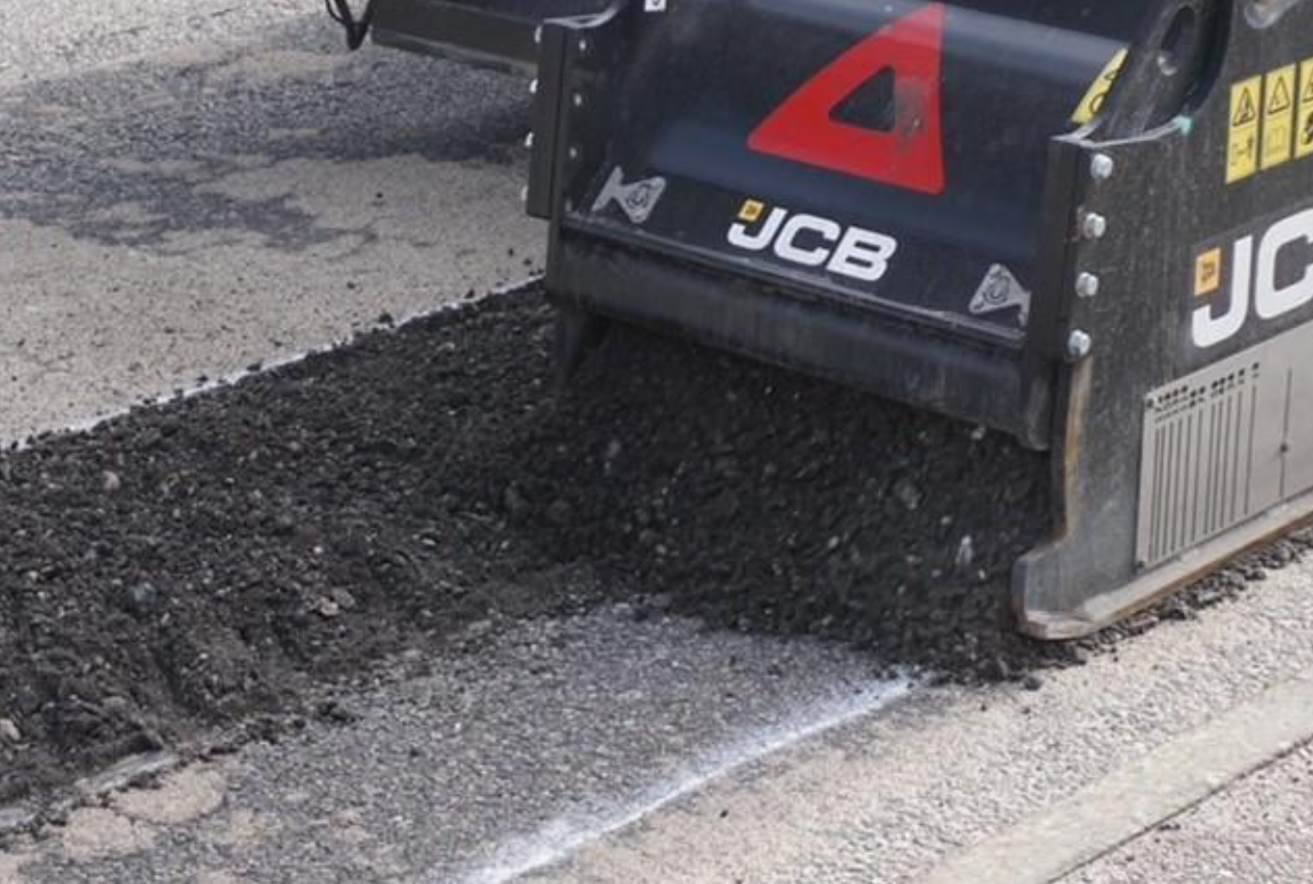 Patching in Balloch
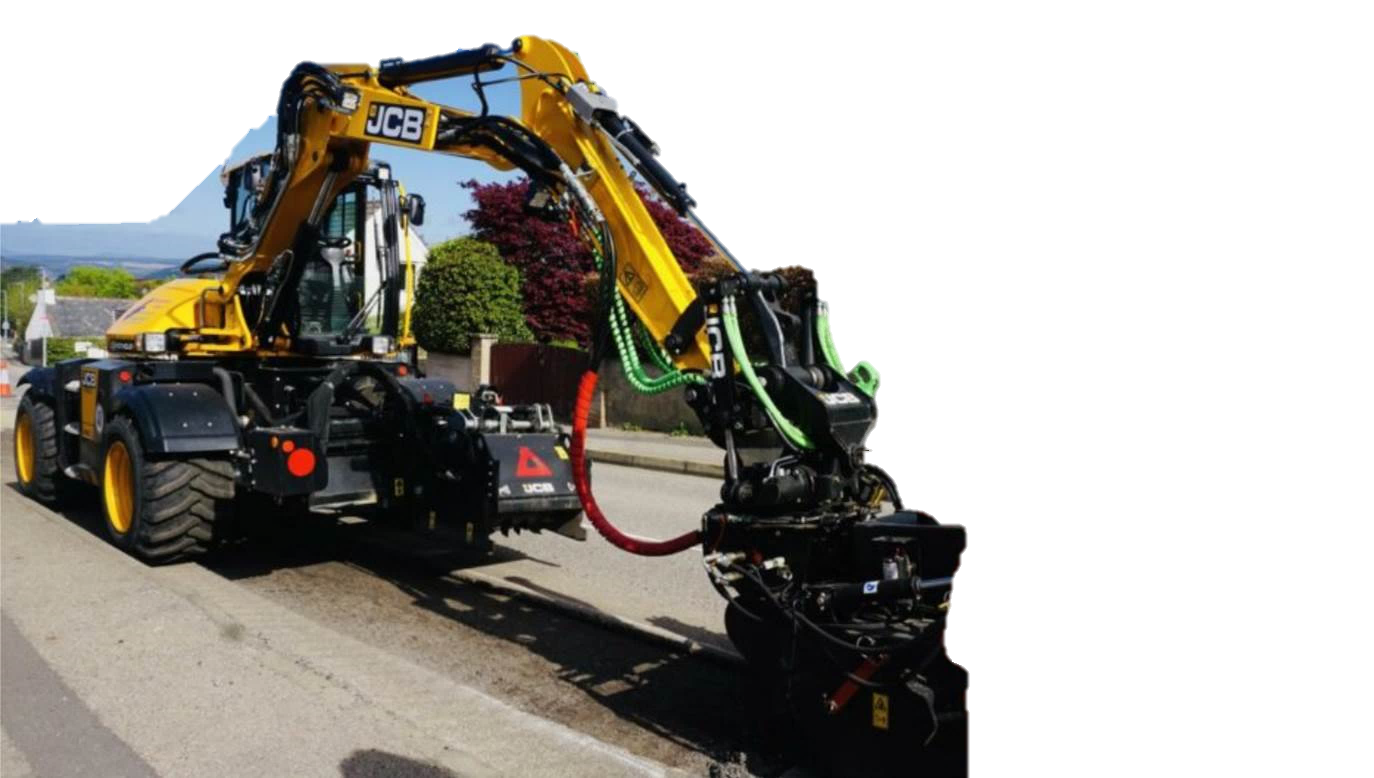 Planing
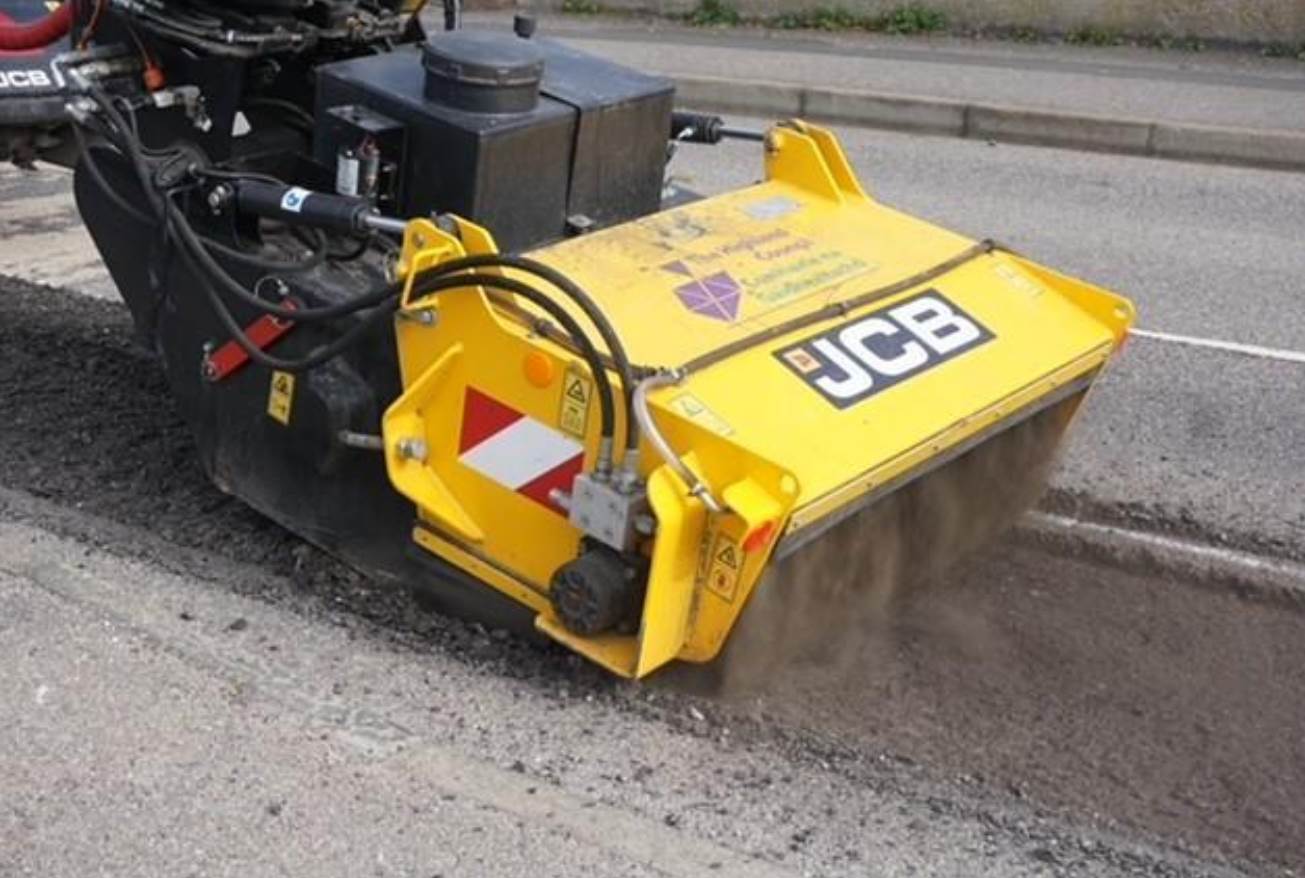 Cleaning
Capital & Revenue Activities
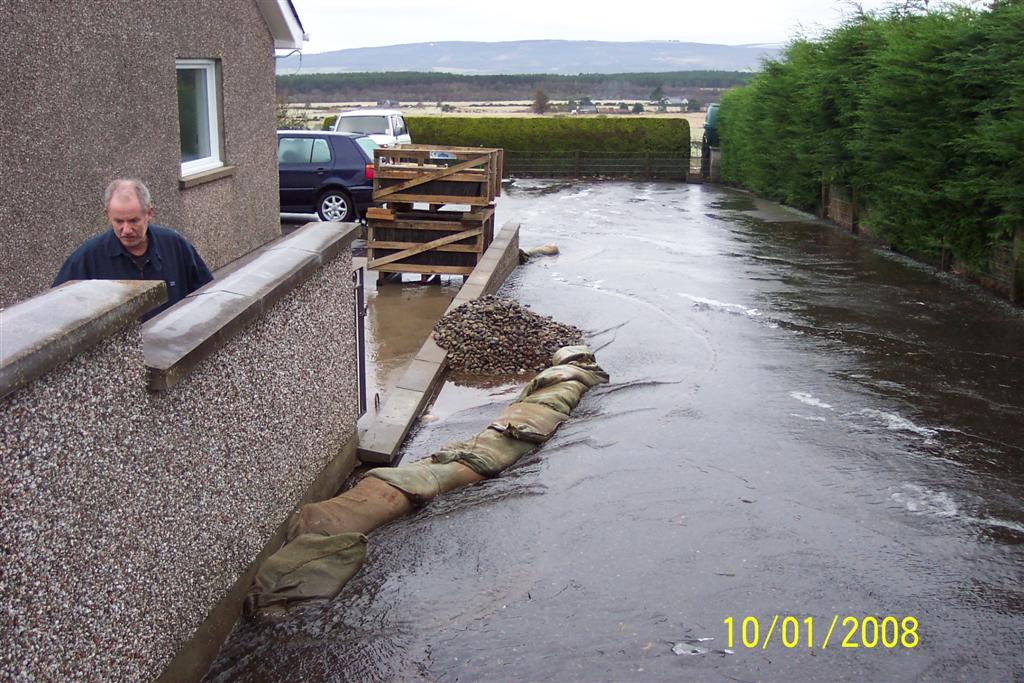 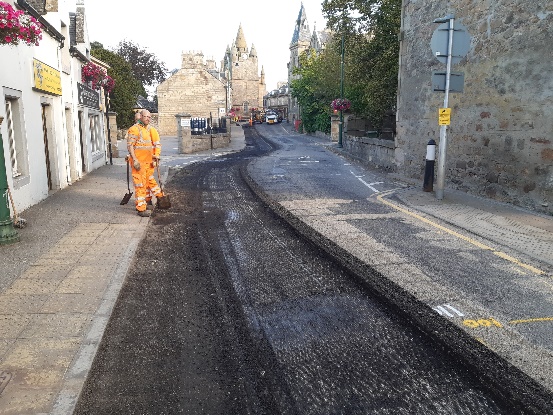 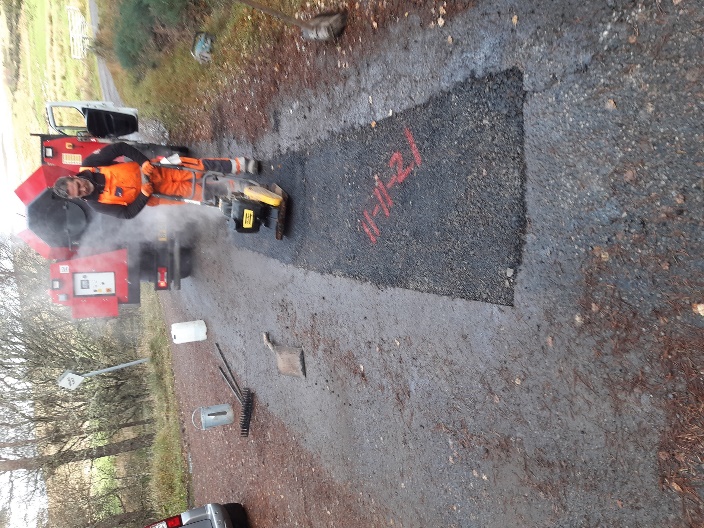 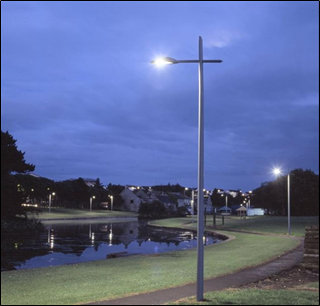 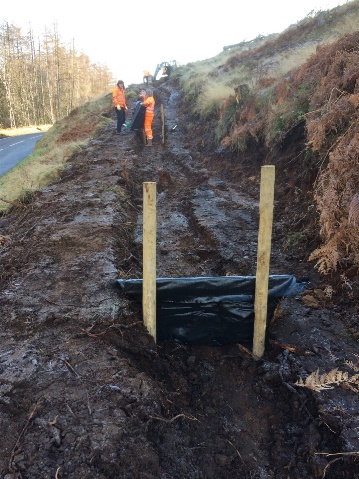 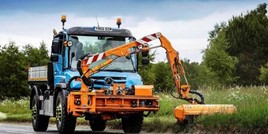 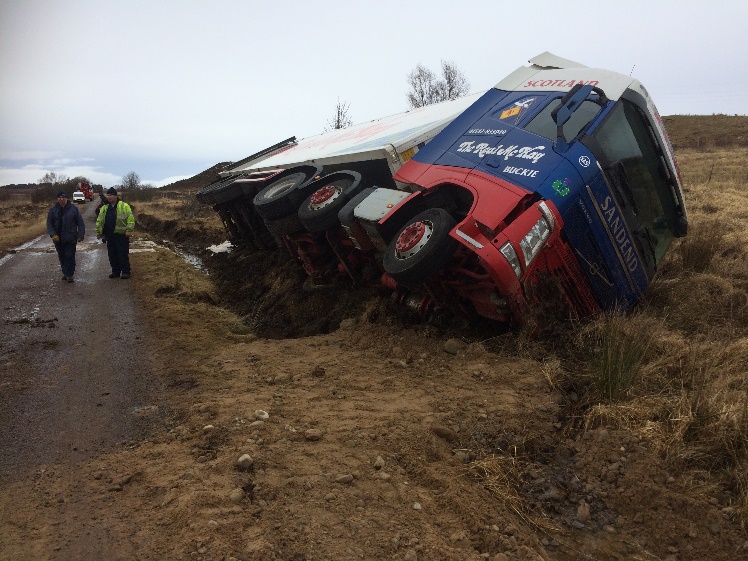 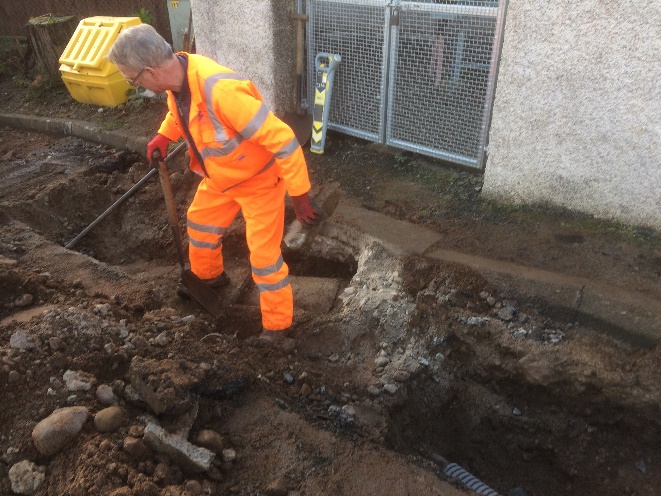 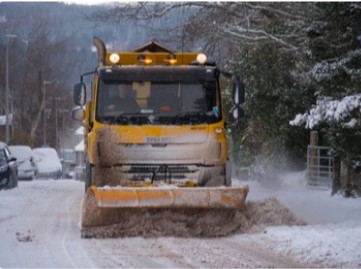 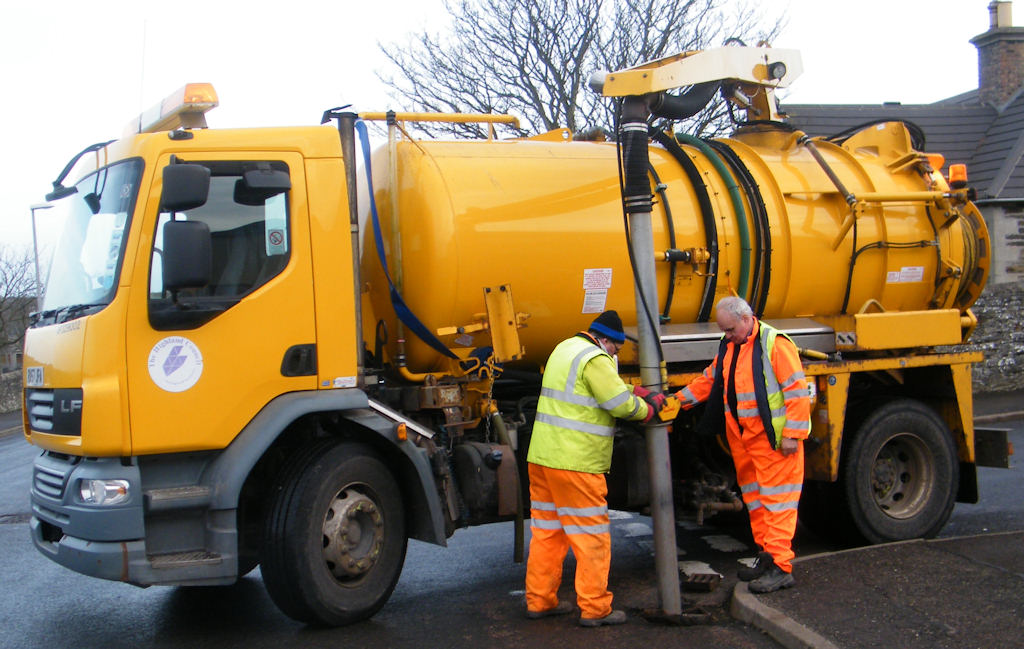 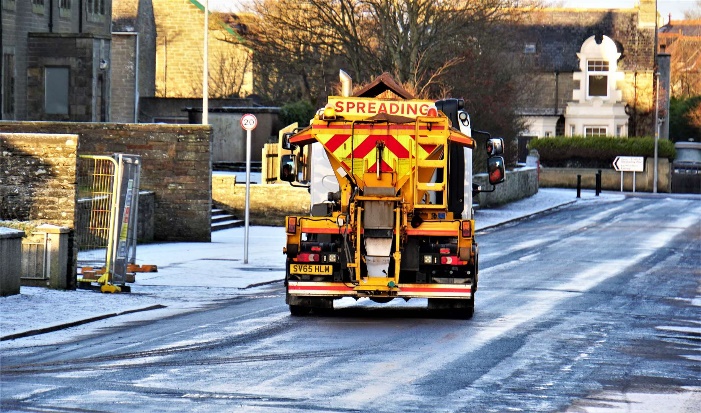 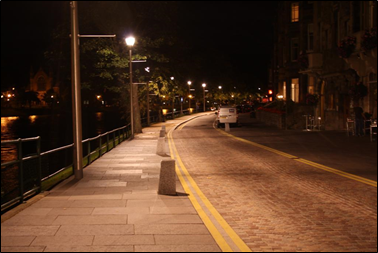 Engineering Services
Permits for opening or occupying the road
Scottish Roadworks Register Notices
Road Adoptions
Road Works Co-ordination and Inspection
Structural Schemes
Roads & Structures Inspections
Overhanging Trees/ Vegetation
Footway Obstructions
Road Construction Consents
Planning Consultations
Traffic Orders
New Development Inspections
Compensation Claims
Tourist Sign Applications
Timber Transport
Events
Speed Surveys & Traffic Counts
Asset Management Database
Liaison with various stakeholder groups
FOI / CRM/ Member/ C Council Responses
Government Returns (PI information)
Lighting Scheme Design
Reporting
Report defects through CRM system (online or by phone):
https://www.highland.gov.uk/info/20005/roads_and_pavements/96/road_faults
https://www.highland.gov.uk/info/20005/roads_and_pavements/110/street_lighting_and_traffic_signals
Reporting directly to officers creates double handling as it needs to be added to CRM system.
Report through CRM then obtain reference number which officers can look up. 
DON’T encourage use of third party websites or social media as information may not reach us.